Waste Management InitiativesGeneral Santos CitySouth Cotabato, MindanaoPhilippines
Ferdinand Juanico Pareja, MPA
Solid Waste Management Office
General Santos City
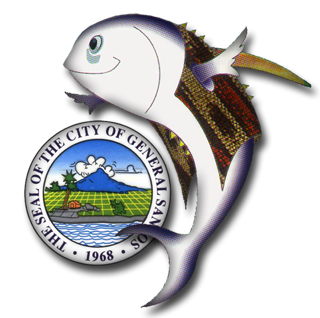 WELCOME TO
GENERAL SANTOS CITY-
TUNA CAPITAL, CITY OF CHAMPIONS,
 CITY OF OPPORTUNITIES
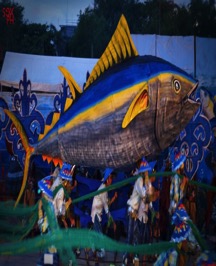 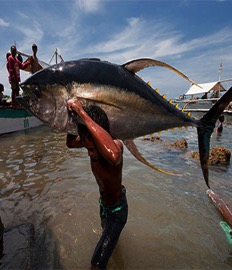 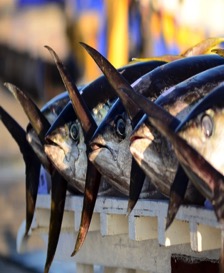 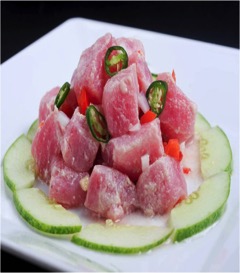 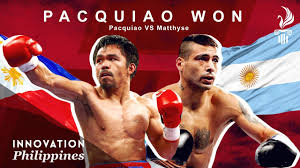 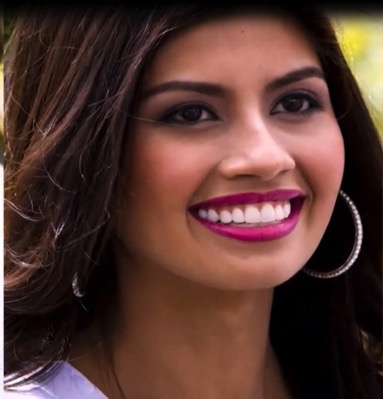 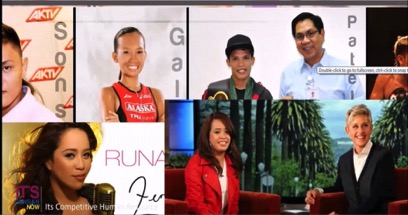 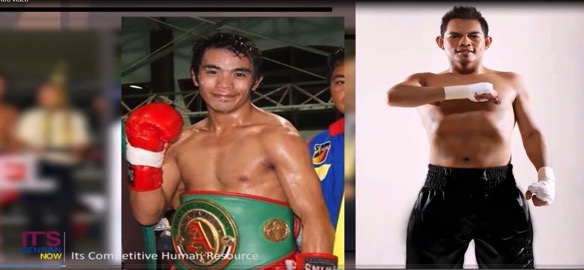 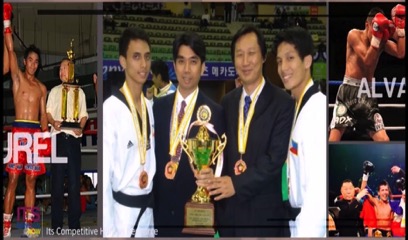 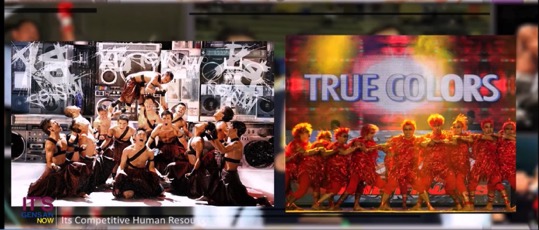 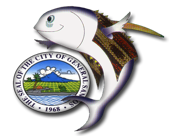 GREEN TO C.L.E.A.N GENSAN
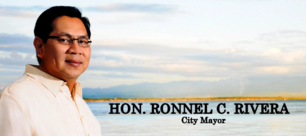 QUALITY AIR
The current administration of the Local Government of General Santos City is gearing towards a vision that by 2030, General Santos City, the Home of Champions, is a globally competitive and livable city where prosperous, healthy, friendly, well-educated and responsible citizens actively participate in effective governance for a sustainable future. Thus, its major development strategy is define in its banner slogan, 

GREEN to
 Creating a Livable Environment for All towards Nation-building in Gensan.
CLEAN COMMUNITIES
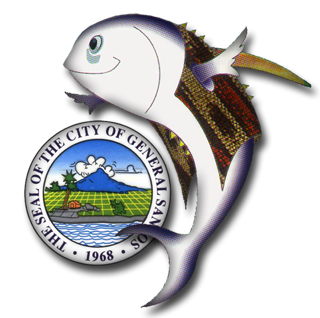 SAFER WATER
IMPLEMENTING DEPARTMENT
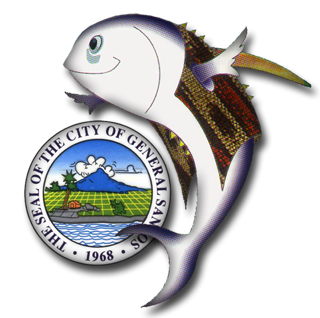 WASTE MANAGEMENT OFFICE (WMO)
ORDINANCE NO. 13, SERIES OF 2012
Implements and manages the systematic, efficient, integrated and sustainable City Waste Management Program, projects and initiatives;
MANDATES
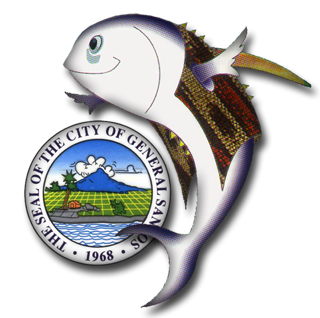 Republic Act No. 9003: Philippine Ecological Solid Waste Management Act of 2000
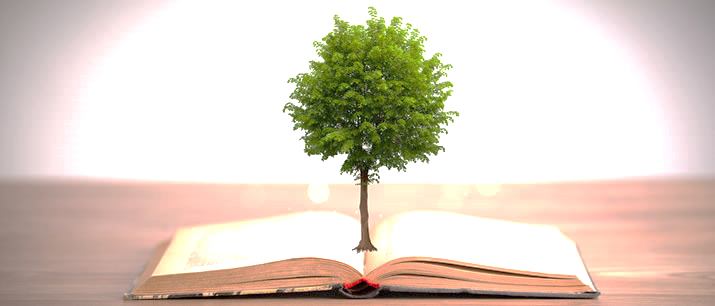 Republic Act No. 8749: Philippine Clean Air Act of 1999
Republic Act No. 9275: Philippine Clean Water Act of 2004
[Speaker Notes: RA 9003:  Section 10, Segregation and Collection of solid waste shall be conducted at the barangay level specifically for biodegradable, compostable and reusable  wastes; Provided, that the collection of non-recyclable materials (residuals) shall be the responsibility of the city.

RA 8749:  Section 24, Prohibits the smoking inside a public building or an enclosed public place including public vehicles and other means of transport or in any enclosed area outside of one’s private residence, private place or work or any duly designated smoking area.  This provision shall be implemented by the LGU; Section 36, LGUs share the responsibility in the management and maintenance of air quality within their territorial jurisdiction

RA 9275:  Section 20, LGUs share the responsibility in the management and maintenance of water quality within their territorial jurisdiction]
Challenges
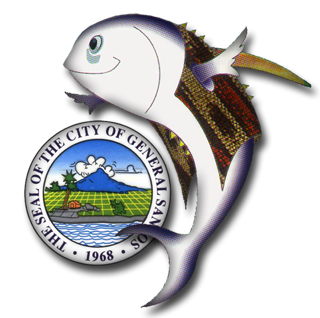 WHERE DOES OUR WASTE END UP?
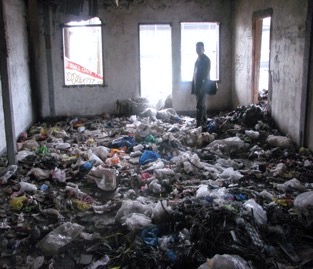 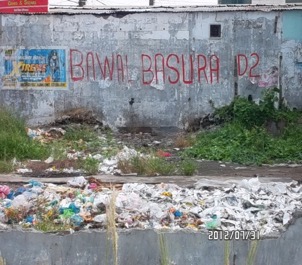 Vacant Lots
Abandoned Buildings
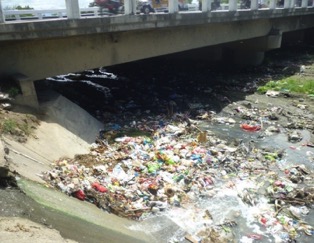 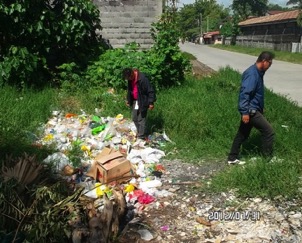 Street sides
Riverbanks
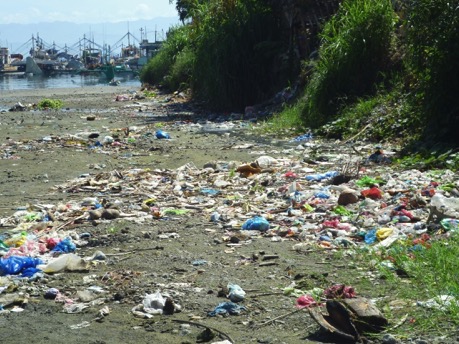 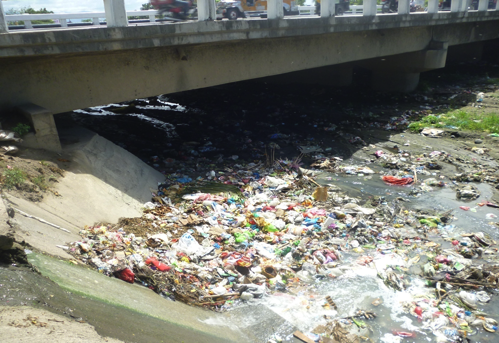 Rivers
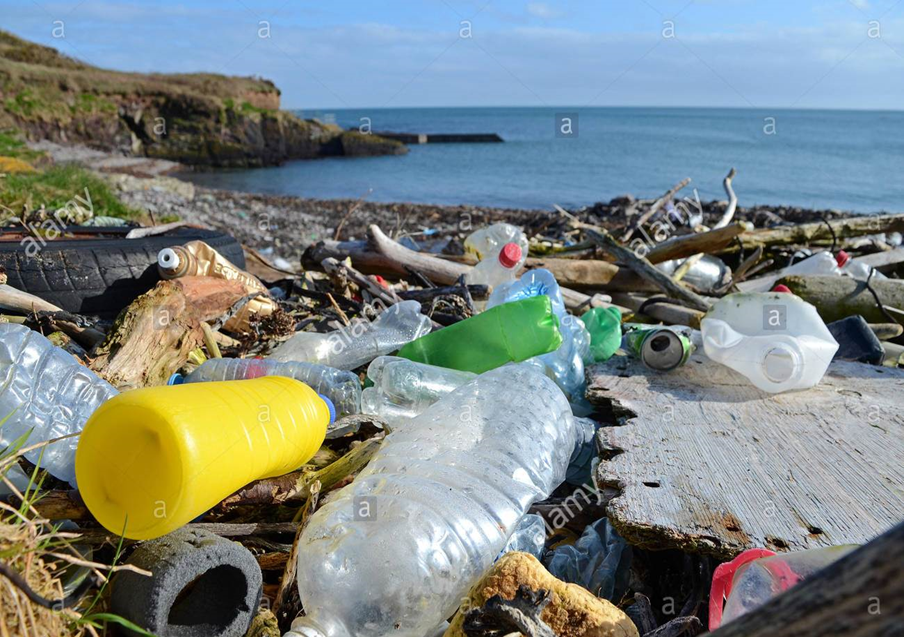 Shorelines
FINAL DISPOSAL
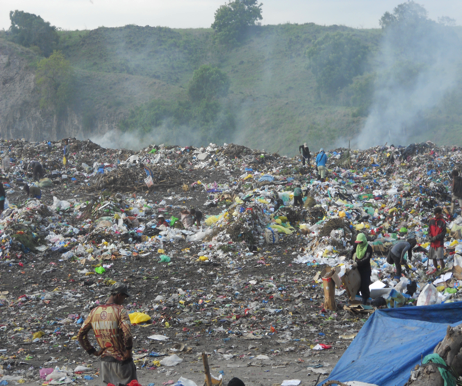 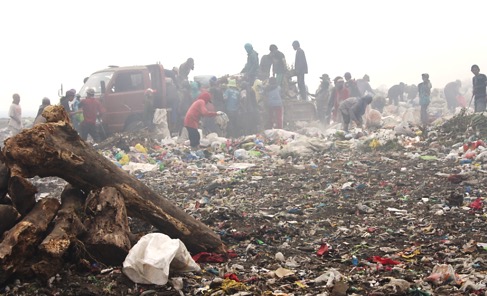 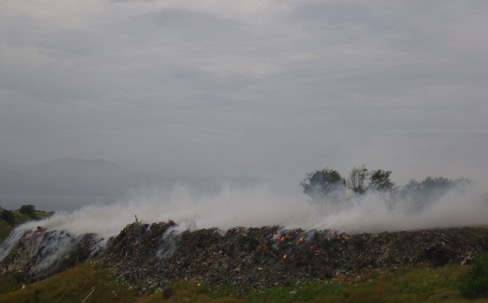 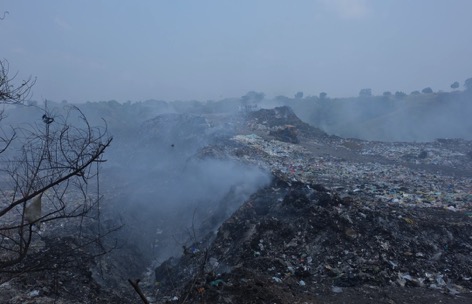 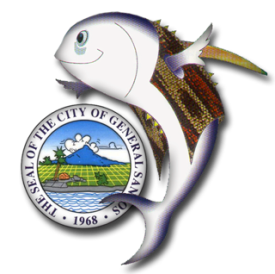 THE CHALLENGE
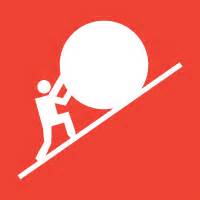 INCREASING WASTE GENERATION
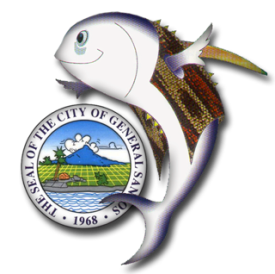 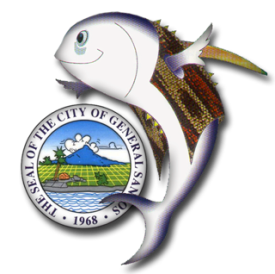 MANAGEMENT APPROACHESWHAT HAVE WE DONE SO FAR?
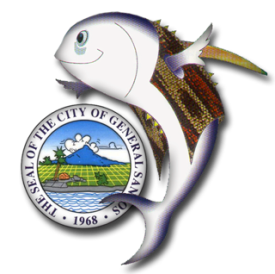 WASTE SOURCE MANAGEMENT, INTERVENTIONS AND APPROACHES
MAY OF 2016,  OPENING OF THE CATEGORY FOUR GSC SANITARY LANDFILL FACILITY  located at Barangay Sinawal and SIMULATENOUSLY CLOSE THE TAMBLER OPEN DUMPSITE
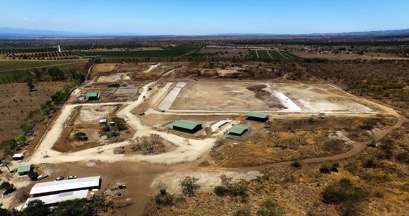 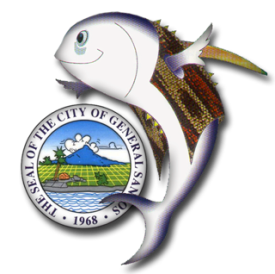 GSC SANITARY LANDFILL FACILITY
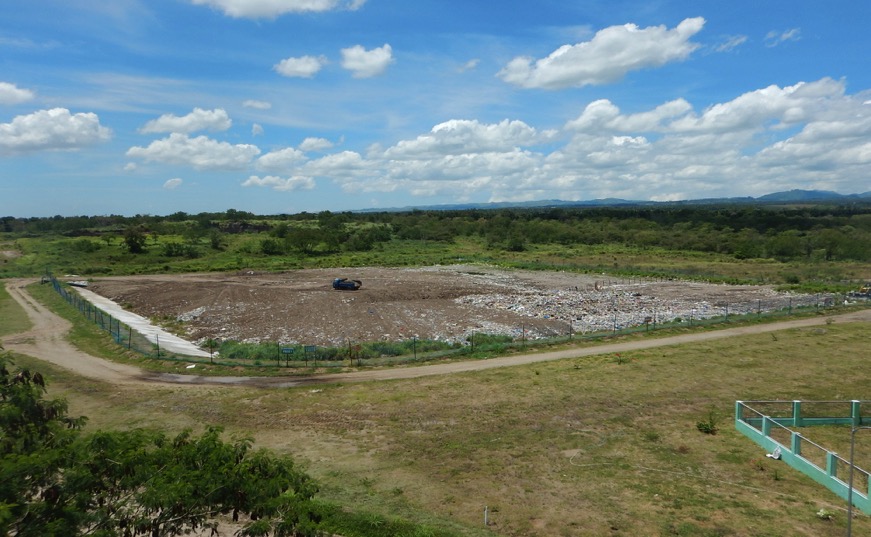 ACTIVE CELL REAL TIME PHOTO AT NORTHEAST VIEW 
Photo Taken March 20, 2017
Phil Ecology Systems Corp - Management Committee Conference - RMD V2-08252016
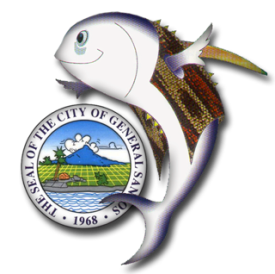 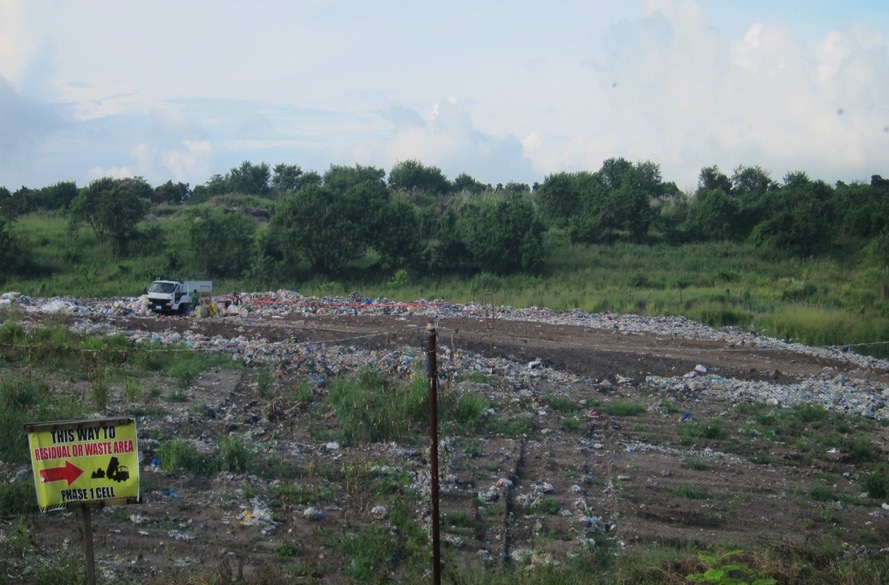 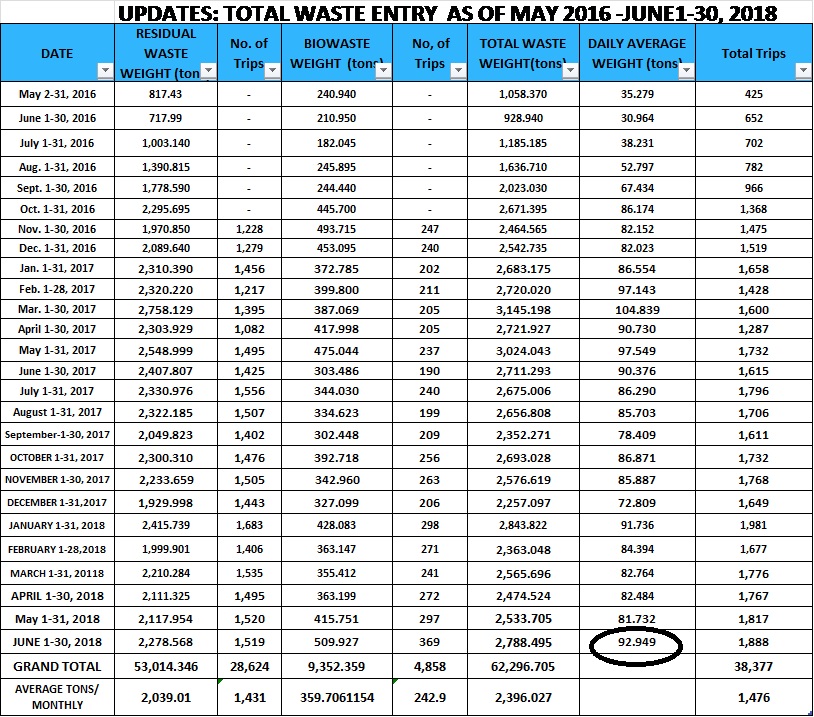 DISPOSAL AVERAGE 
92 TONS OF WASTE PER DAY AT SANITARY LANDFILL FACILITY
(JANUARY TO JUNE, 2018)
In 2017 - GENSAN IS A RECIPIENT OF UNIDO’S Demonstration Project on BAT/BEP in Open Burning Activities in Response to the Stockholm Convention on POPs. The establishment of the first large scale CENTRAL MATERIAL RECOVERY FACILITY (CMRF
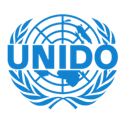 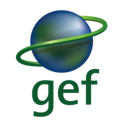 UNIDO INTERVENTION
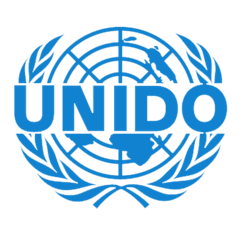 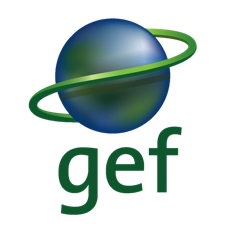 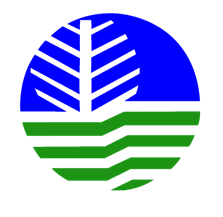 DEMONSTRATION of Best Available Techniques (BATs) and Best Environmental Practices (BEPs) in Open Burning Activities in response to the Stockholm Conference on POPs
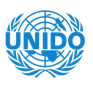 On going construction of a Mechanized Central Materials Recovery Facility in General Santos City
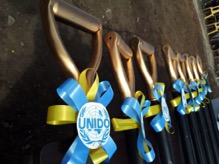 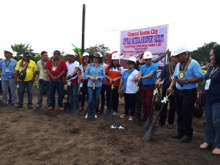 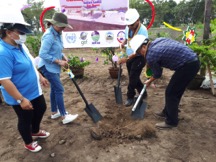 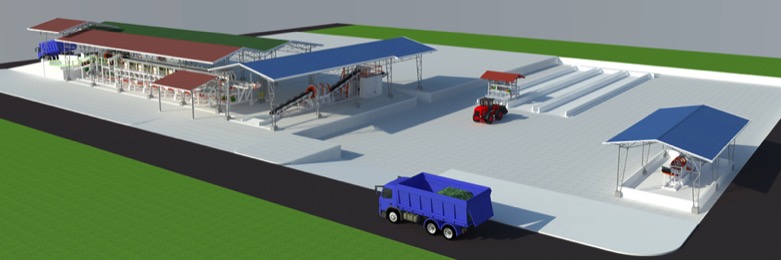 Groundbreaking Ceremonies
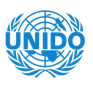 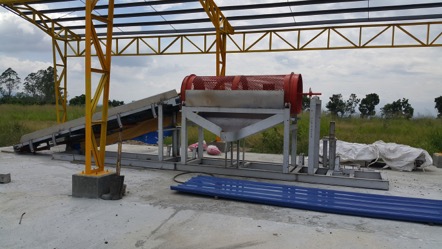 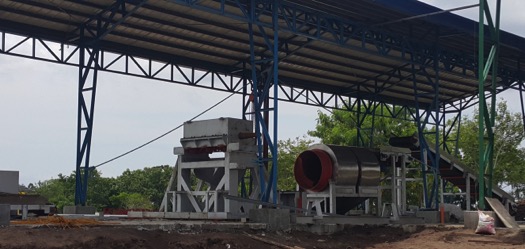 Fabrication of machines and on-going construction of the CMRF in General Santos City (expected to be complete and operational by the end of 2018)
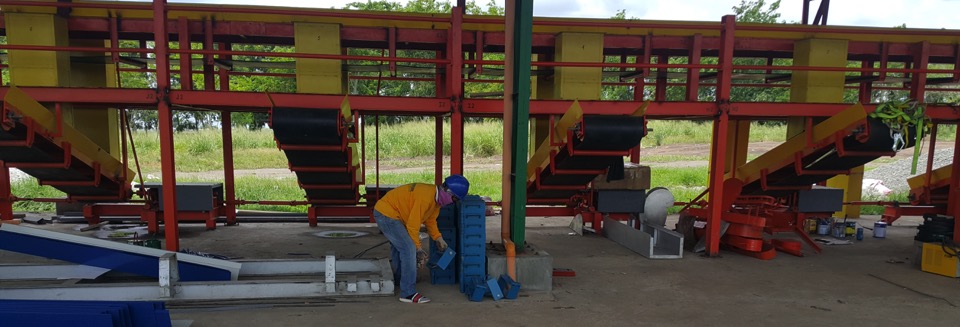 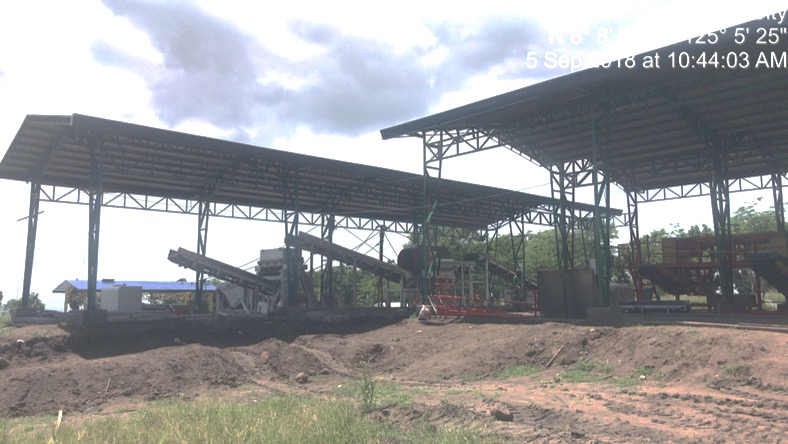 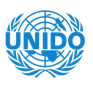 “The CMRF, to be located in Barangay Sinawal, will be the Philippines’ first large scale mechanized CMRF capable of processing up to 40 TPD of municipal solid waste,”
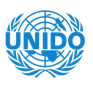 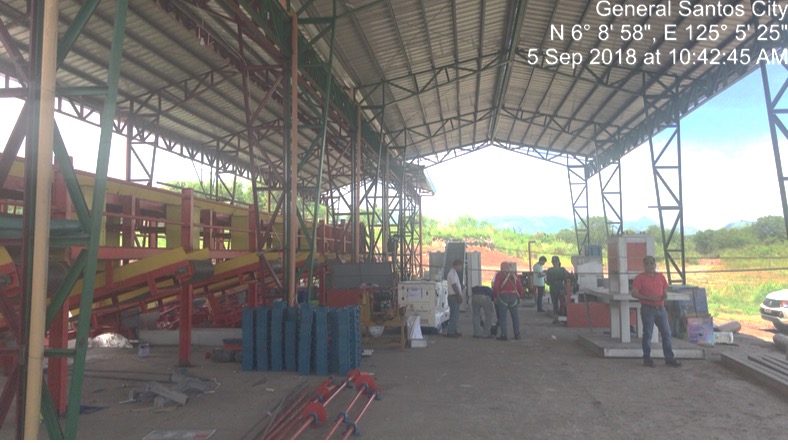 It is foreseen that with the establishment of this CMRF, aside from the additional 40TpD waste that shall be processed and diverted, partnerships and joint projects with other sectors (NGOs, Private etc.) shall be formed with the expected by-products that will be produced from the MRF.
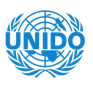 Other Activities conducted under the UNIDO-GEF Project
Issuance of IRR – Environmental City Ordinances e.g. no segregation no collection; regulating of plastics etc. )
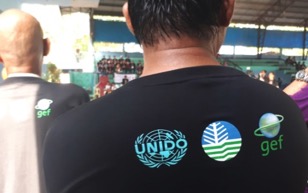 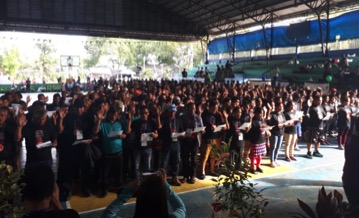 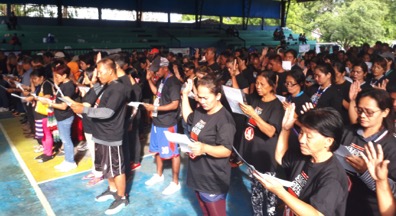 Deputation of 800 Barangay Enforcers
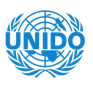 Education and Awareness Raising
Awareness Fun Run – General Santos City
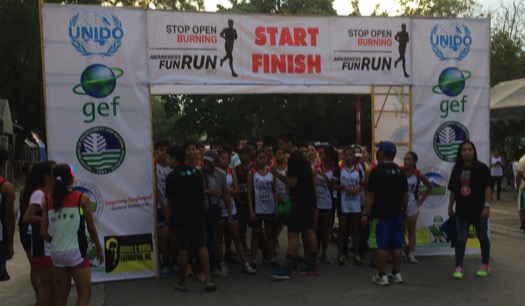 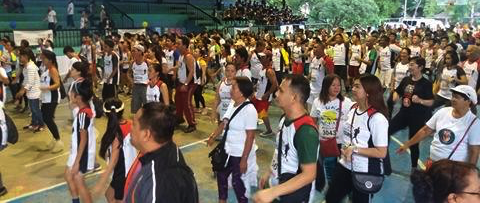 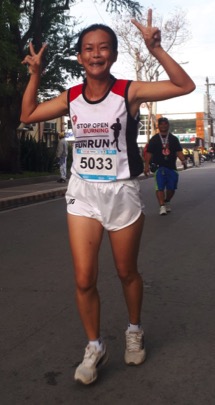 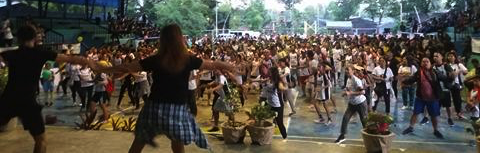 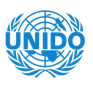 Education and Awareness Raising
Seminar on Integrated Solid Waste Management – GenSan
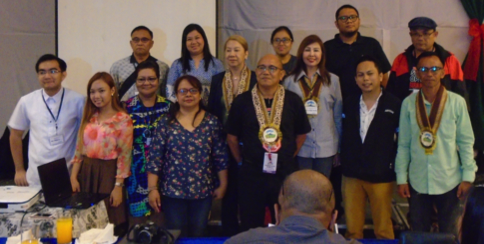 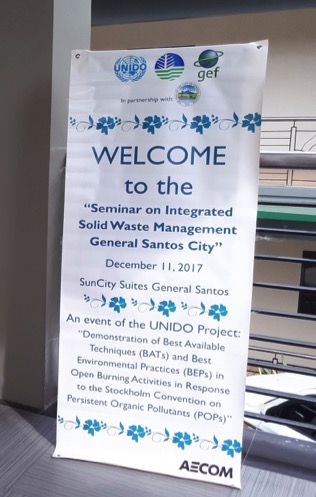 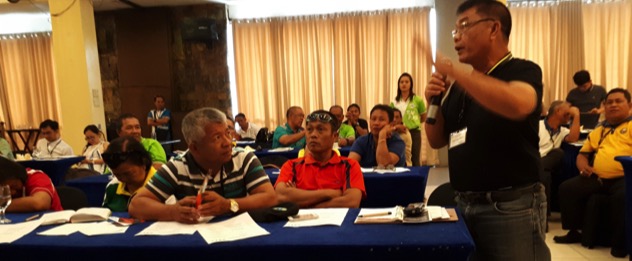 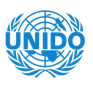 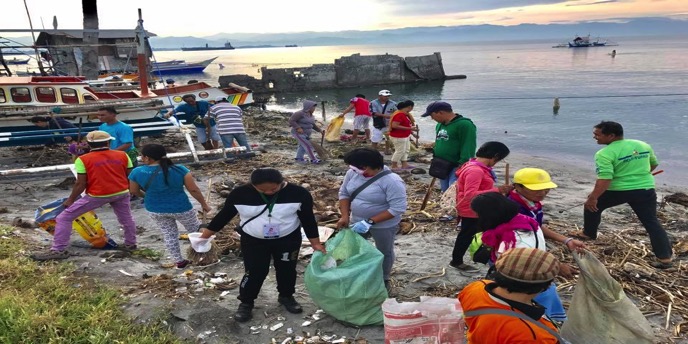 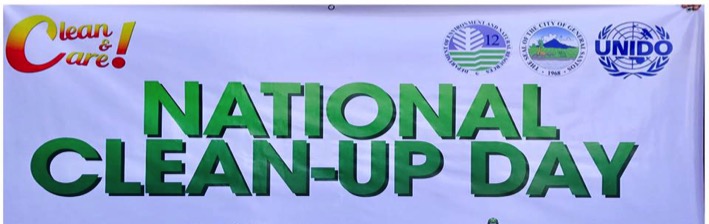 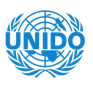 ADVOCACY  AND IMPLEMENTATION
STOP OPEN BURNING
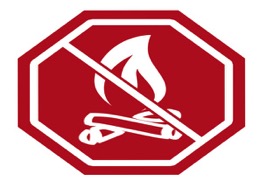 Ordinance 12 Series 2008
“GSC Ecological Solid Waste Management Ordinance”
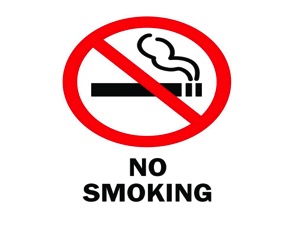 Ordinance 6 Series 2015
“Comprehensive Anti- Smoking Ordinance of GSC"
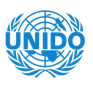 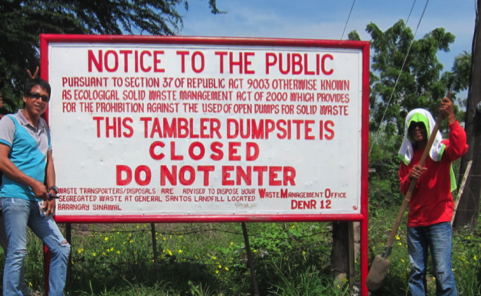 As a catalyst to totally close the Open Dumpsite
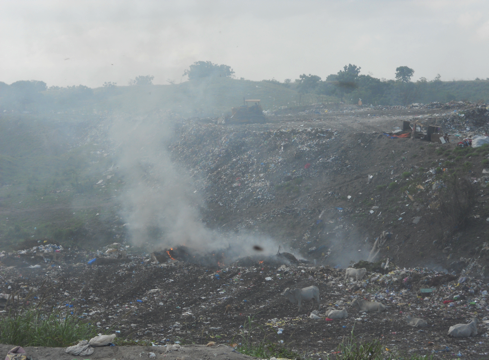 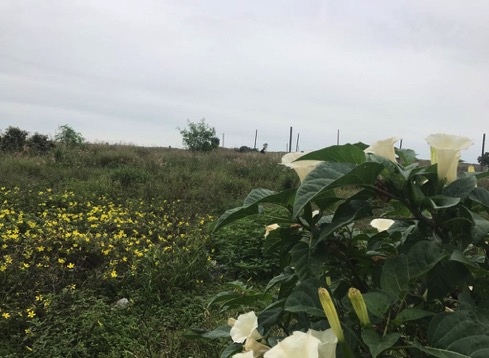 Then…
Now…
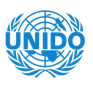 Former Tambler Dumpsite Rehabilitation
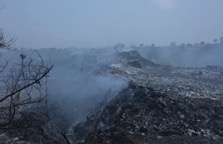 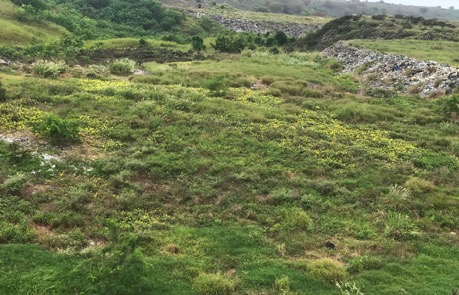 Then…
Now…
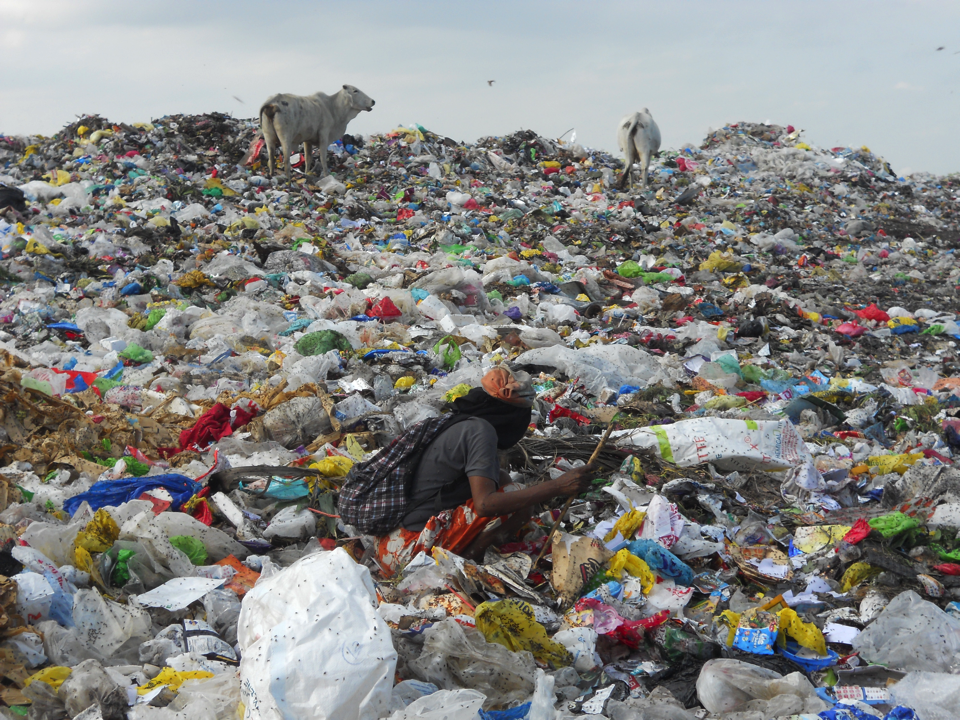 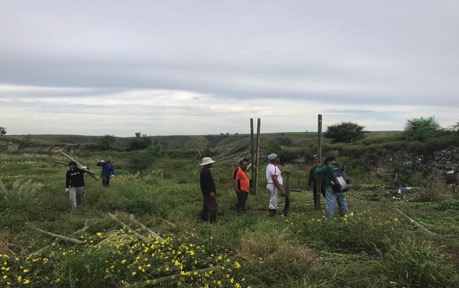 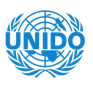 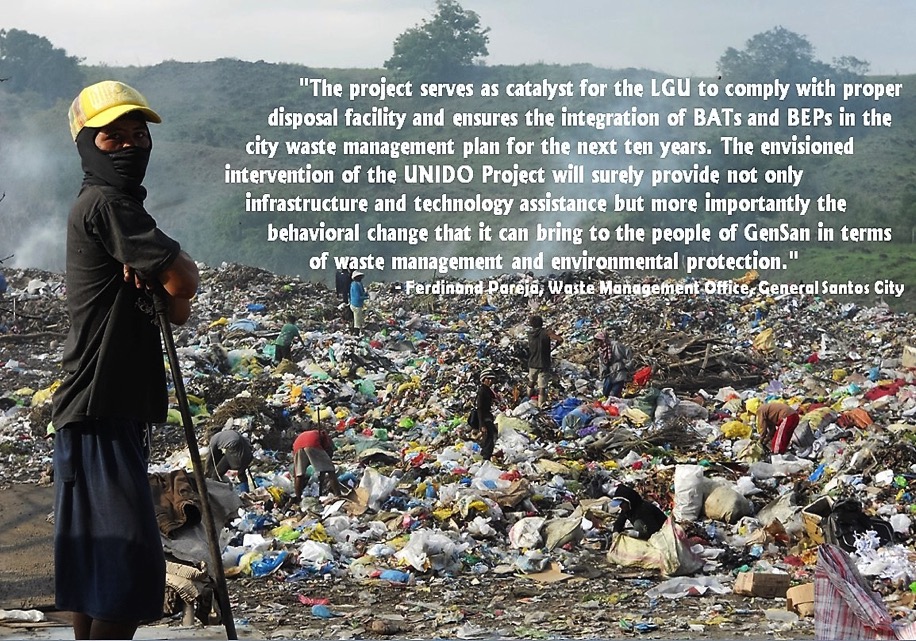 Projects and activities in the Pipeline…
Re-strengthen ALL  IEC activities 
focus on households, Public Markets, institutions,Schools commercial and industrial establishments
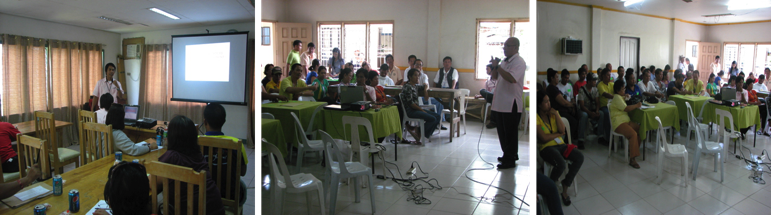 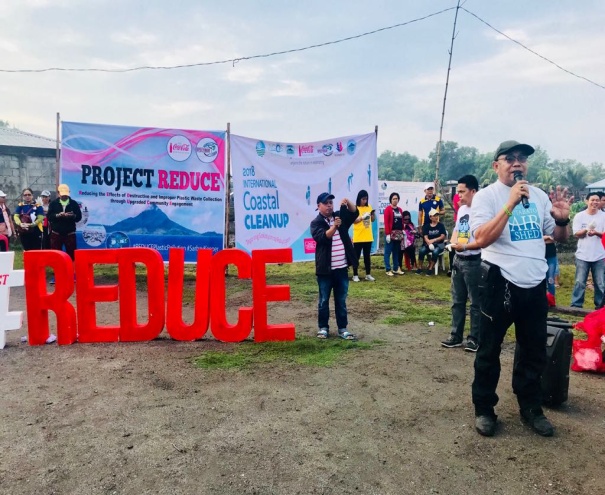 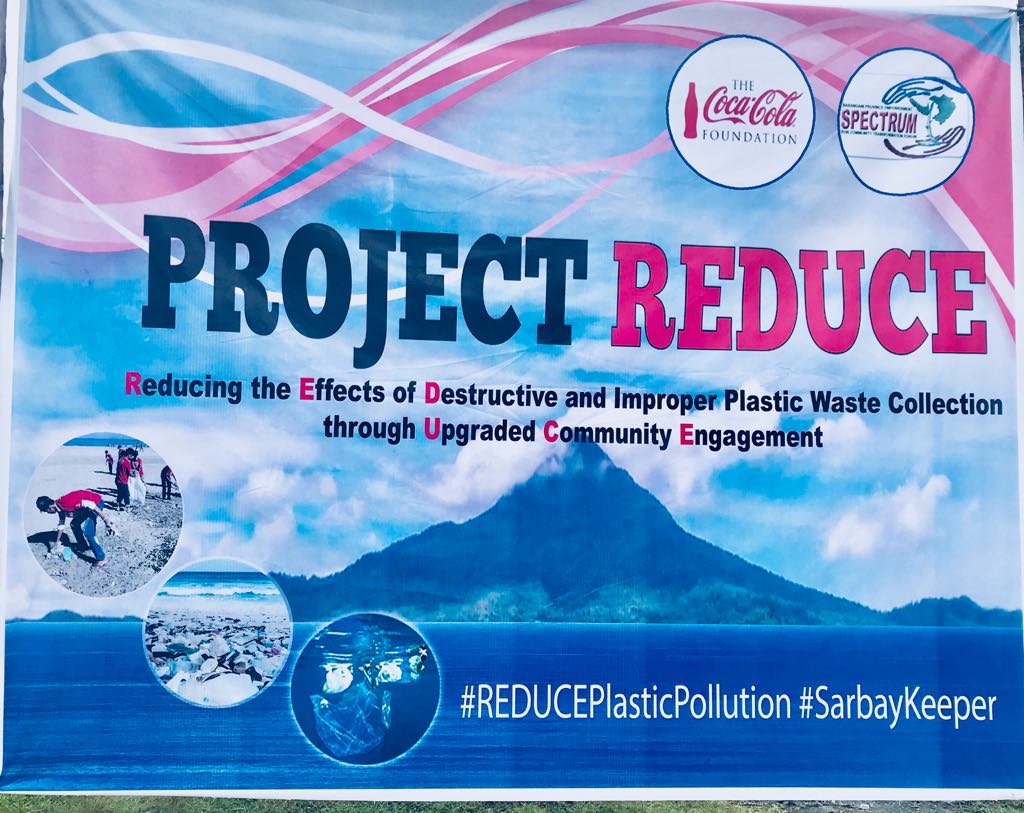 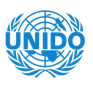 Projects and activities in the Pipeline…
Continuous SWM Enforcers Training and Deputation of barangay enforcers; PNP (regular, auxiliary and volunteers)

Formulation of Enforcement Mechanism and allocating funds for the implementation
Implement Rewards and Incentives for Enforcers and the share of the barangays from the penalties, to sustain enforcement system
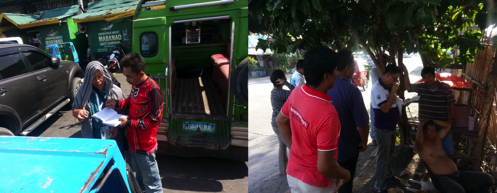 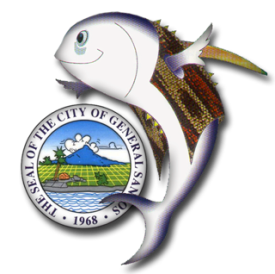 Projects and activities in the Pipeline…
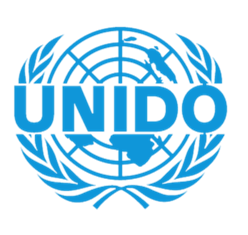 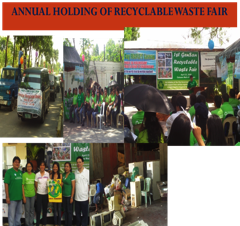 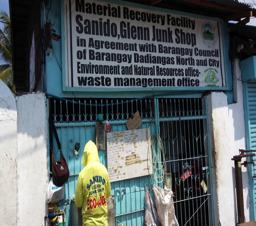 RECYCLABLE – 15.6% of the Total Waste generation  or about 26,513.91


14  Junkshops serves as material recovery facility of the barangays (21 junkshops, 2017 business listings )


sustain partnership with junkshop operators 


Sustain operation of  MRFs in all barangays or cluster of barangay

Conduct of Recyclable waste fair annually (during earth day celebration) in partnership with barangays, private sectors, malls, junkshops, DENR-EMB XII and industries
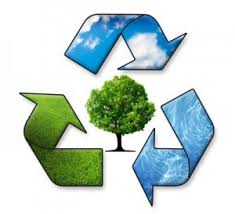 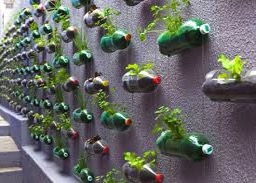 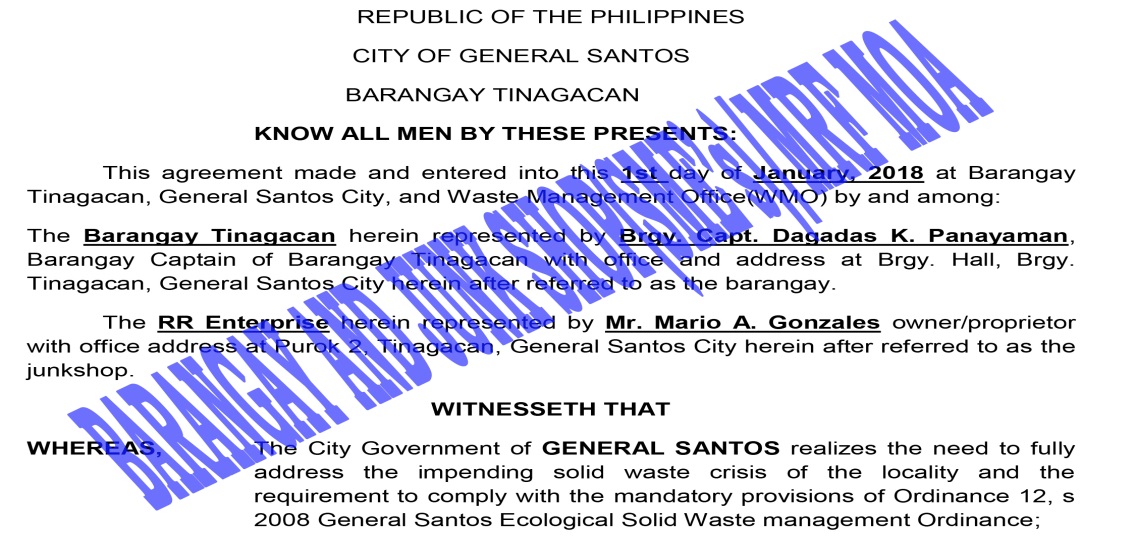 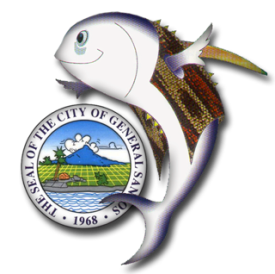 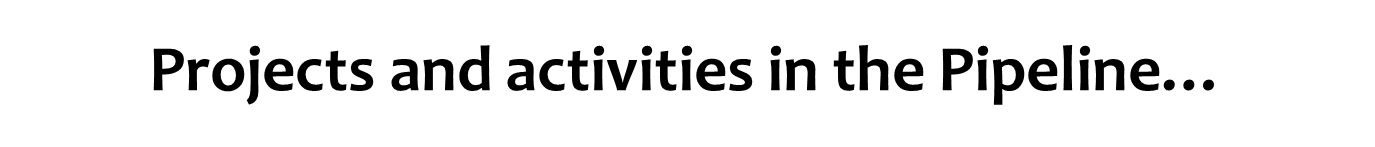 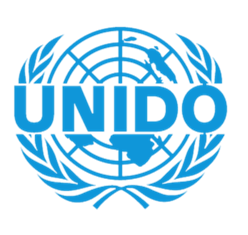 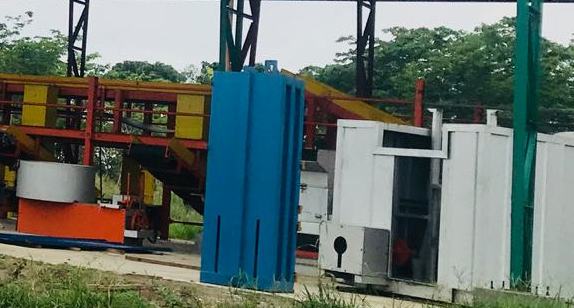 Ordinance No. 26, s. 2015- An Ordinance establishing the General Santos City Plastic Recycling Facility within the SLF complex, prescribing guidelines on its operation and providing funds therefor.

Residual waste will be process into plastic chairs, foot pavers, wall claddings through plastic densifiers, granulators 

explore environmental friendly technology such as: WTEs and other innovative technologies in the future
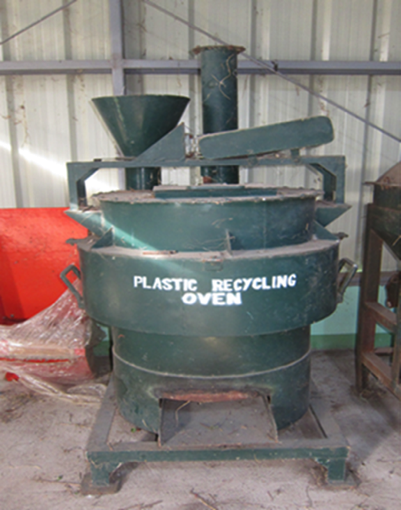 Projects and activities in the Pipeline…
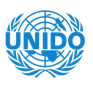 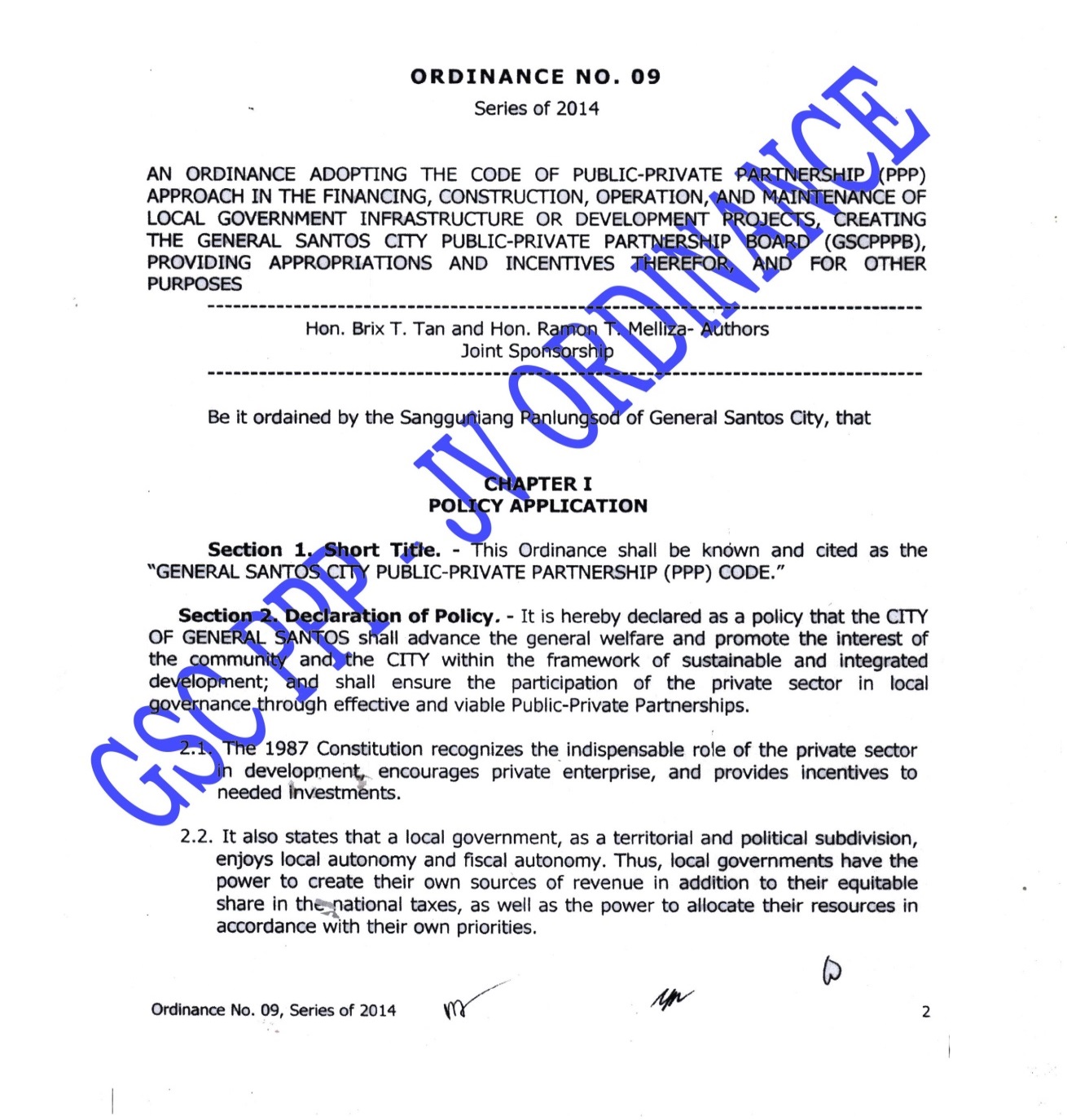 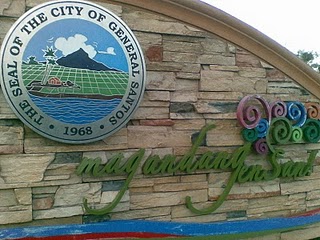 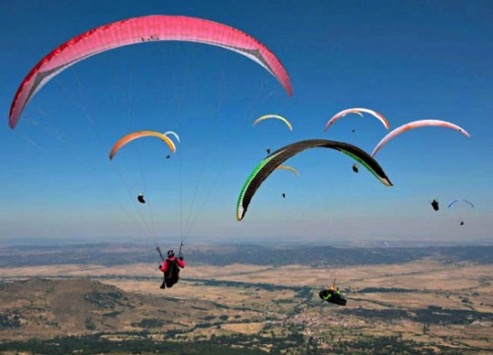 Creating a Livable Environment for All towards Nation-building in Gensan.
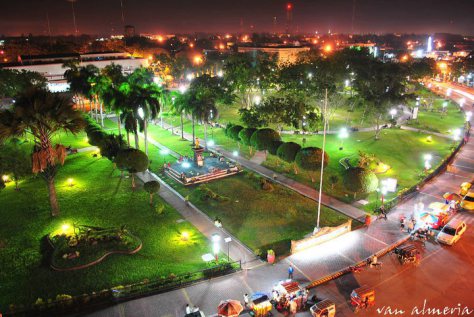 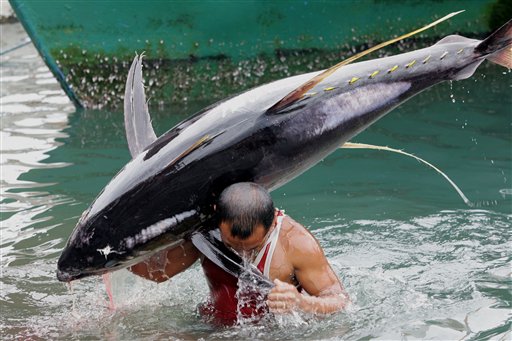 Kill nothing, but time.
Leave nothing, but footprints
Take nothing, but pictures
Keep nothing, but memories.
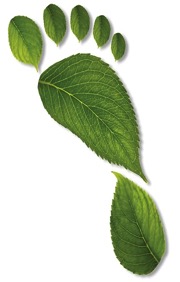 -John Muir
(1838-1914)
“John of the Mountain”
Environmental Philosopher
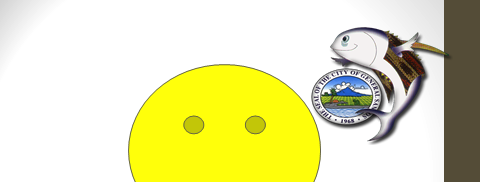 MAGANDANG GENSAN! 
MARAMING SALAMAT PO!

THANK YOU VERY MUCH!
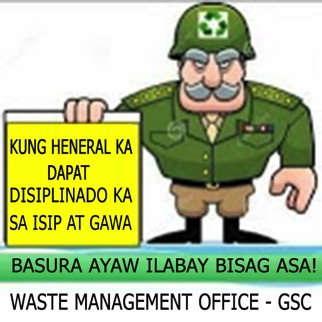